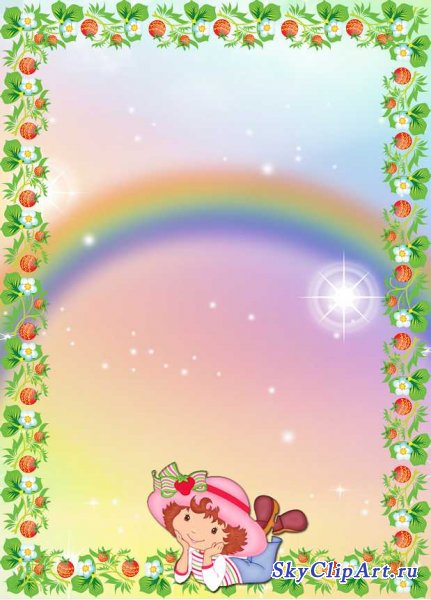 Портфолио 
группы
«Ягодка»
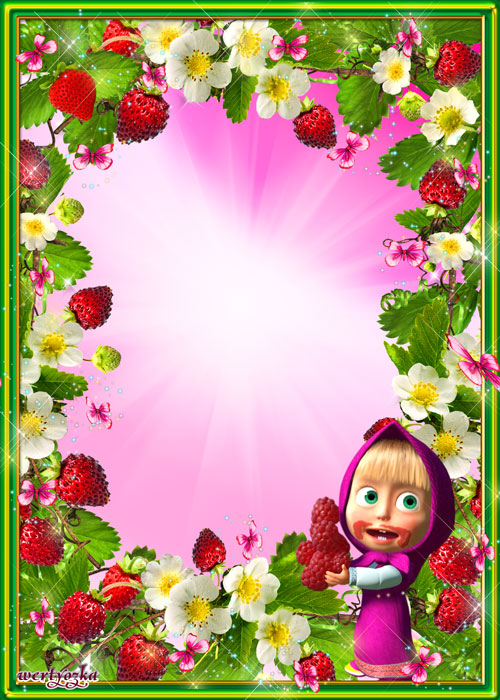 НАШИ
ДЕВОЧКИ
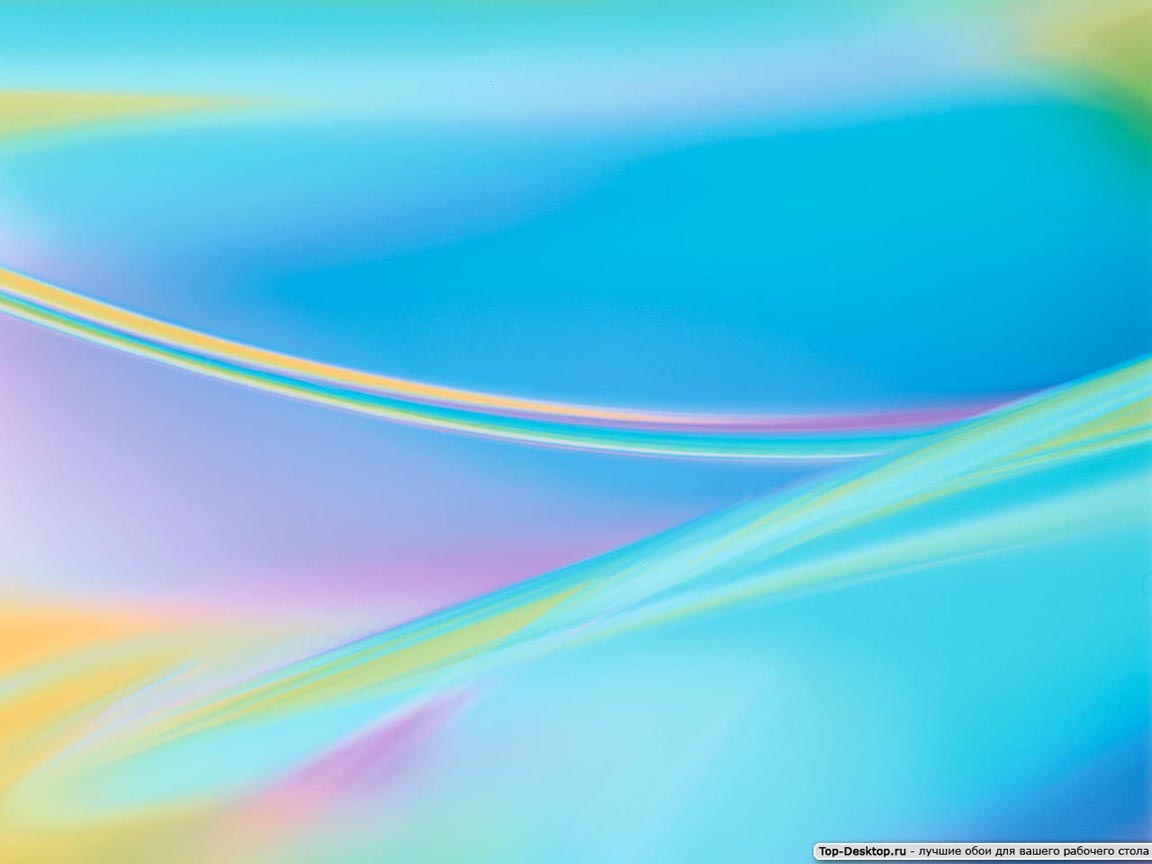 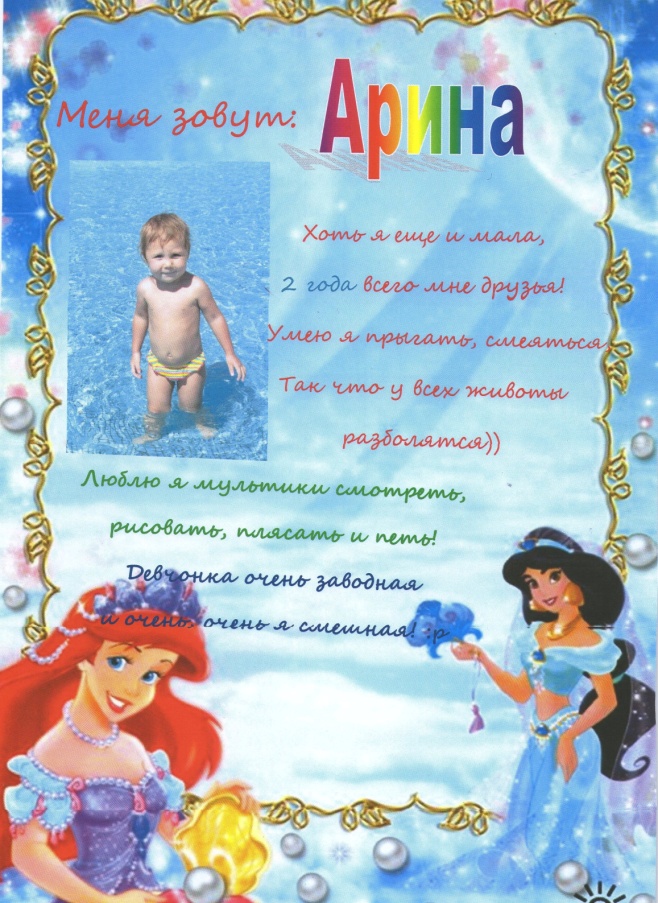 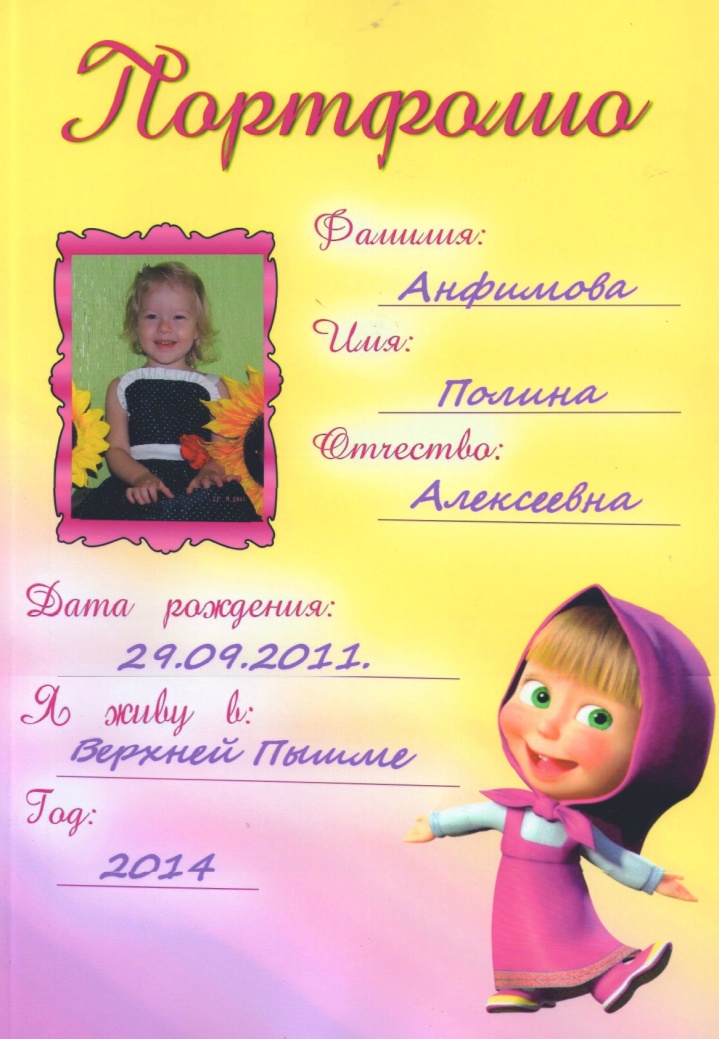 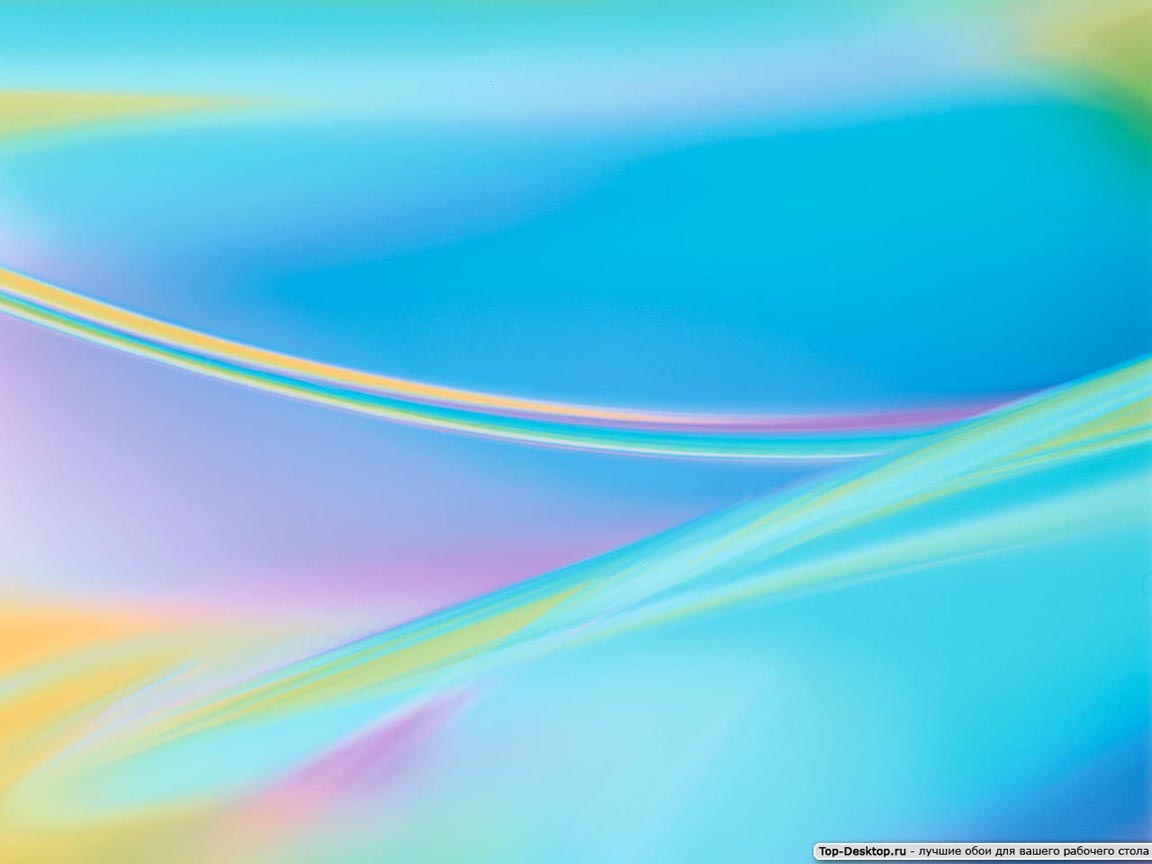 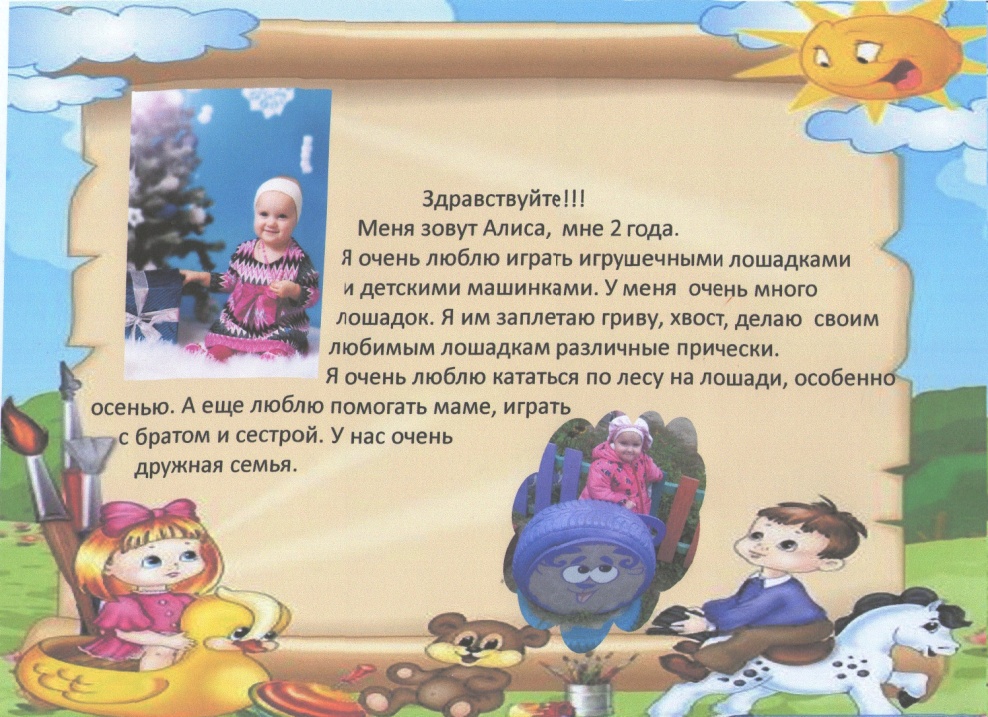 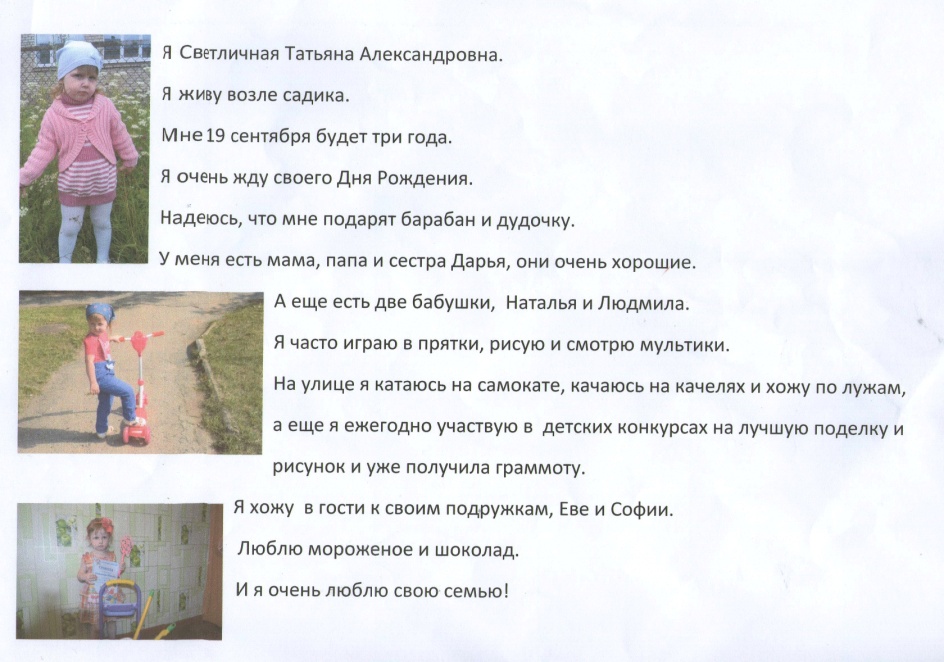 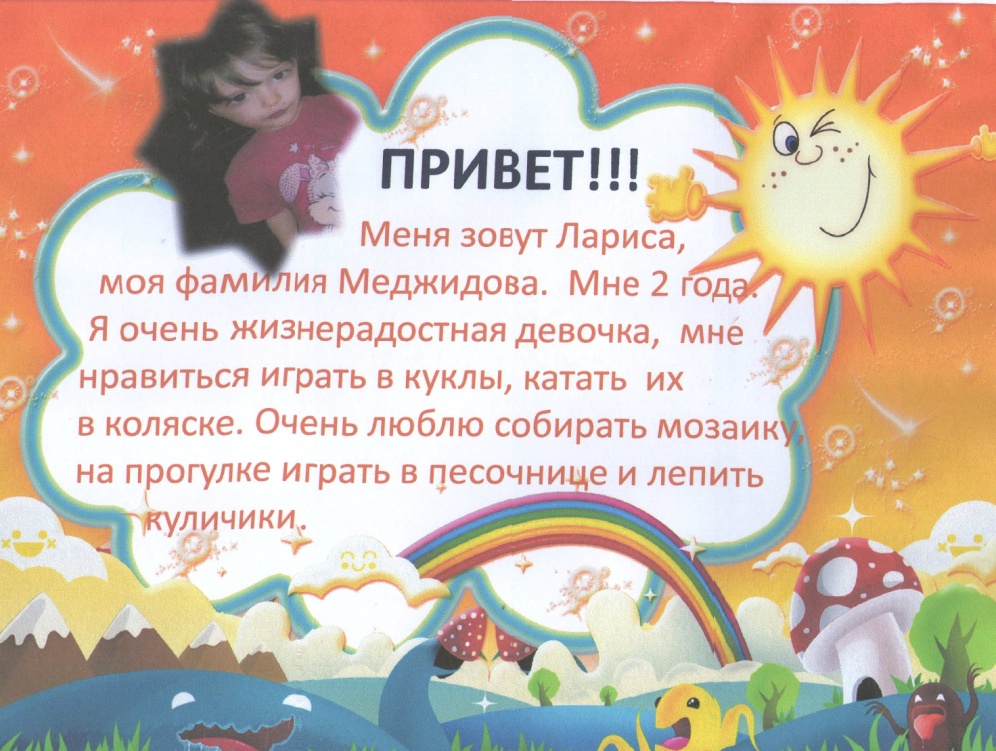 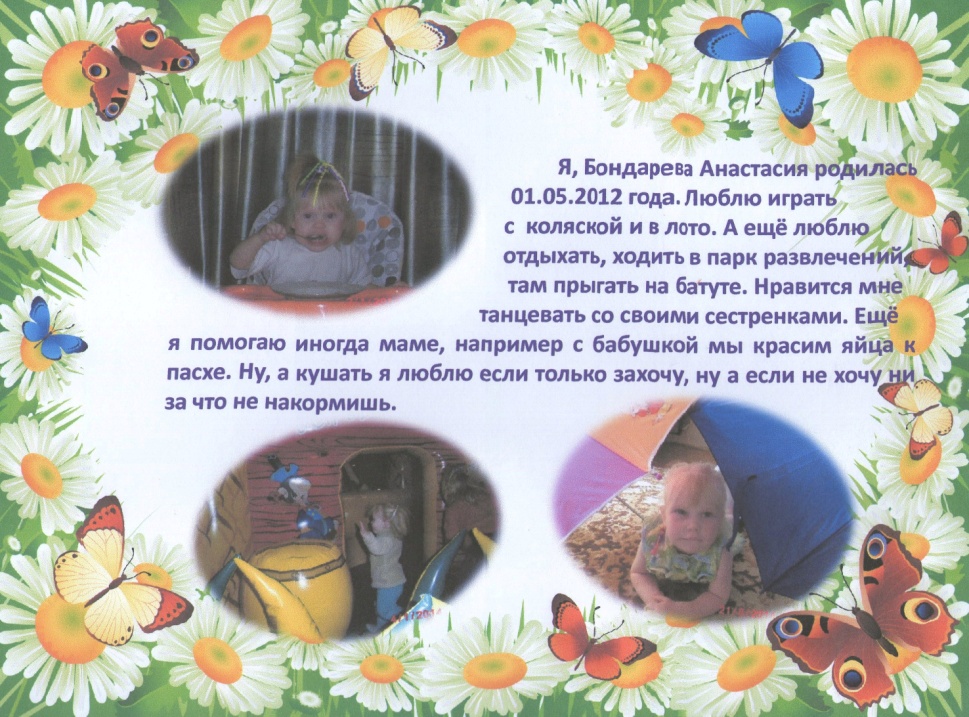 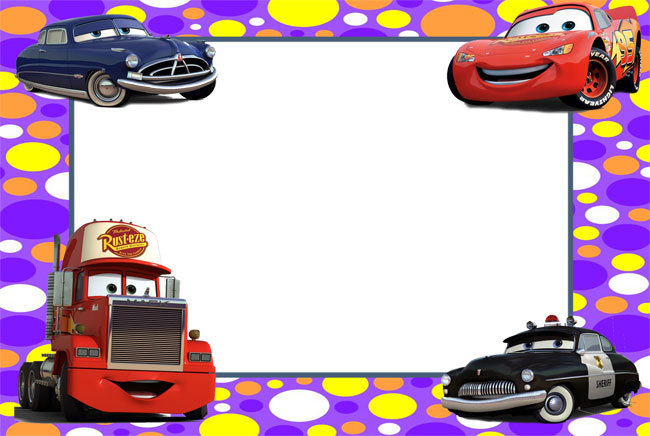 НАШИ МАЛЬЧИКИ
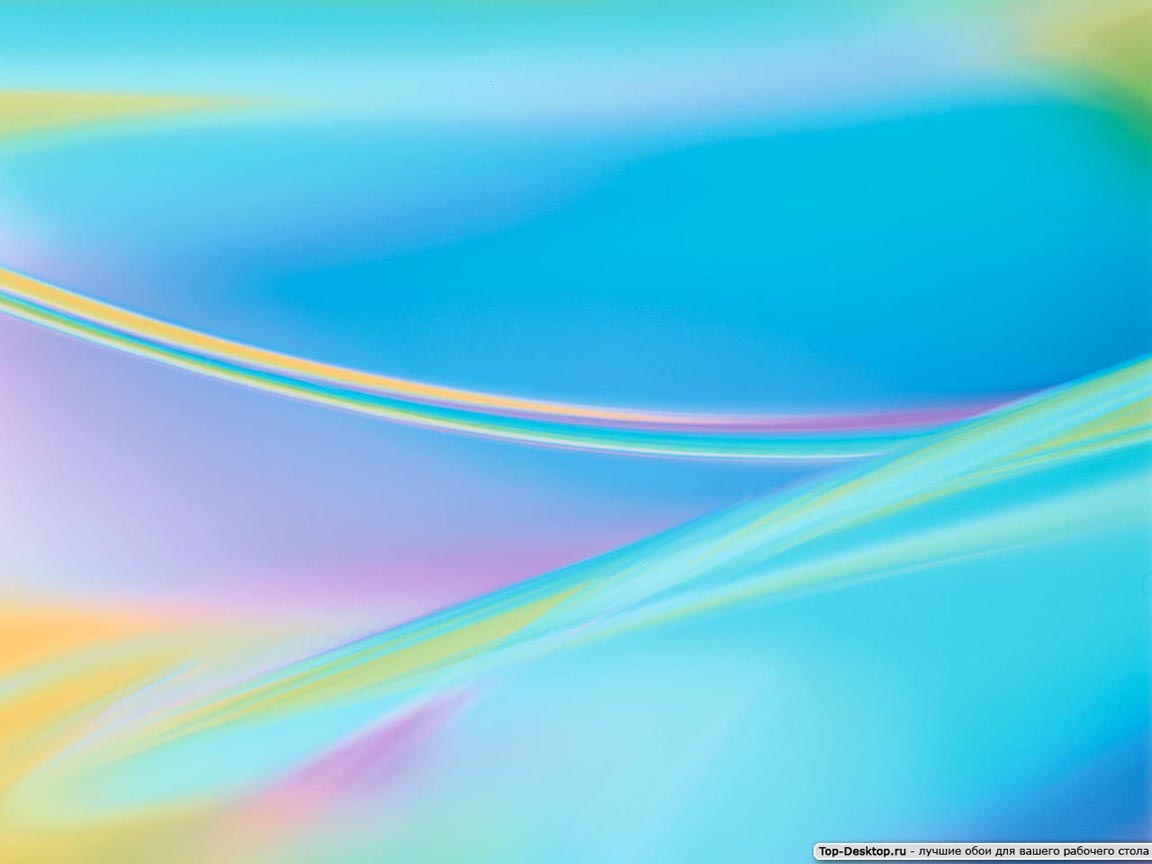 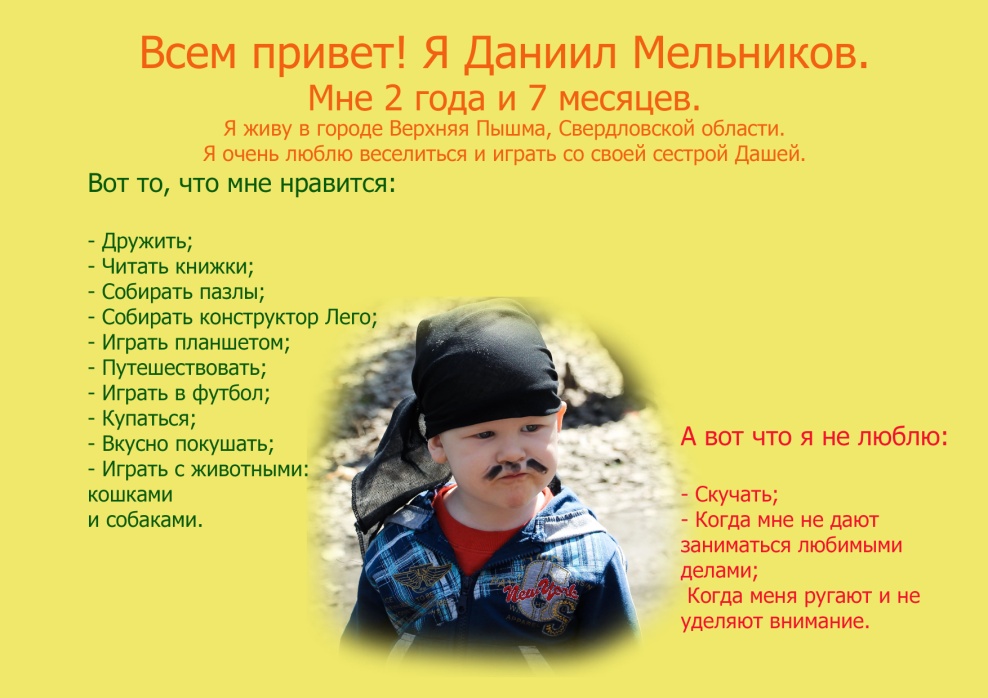 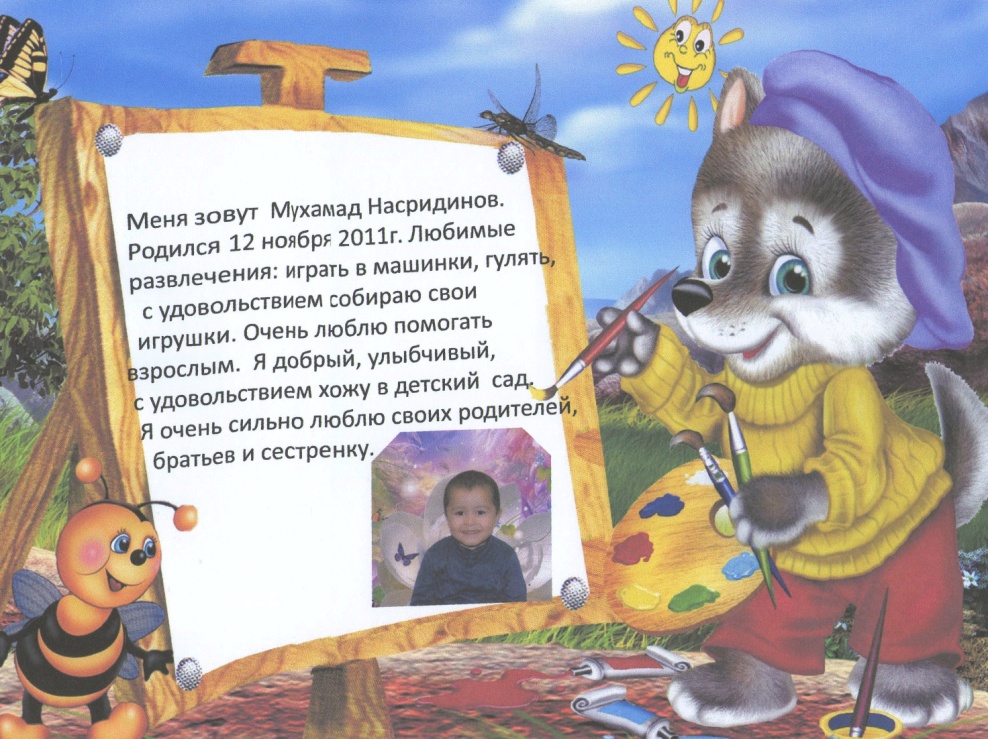 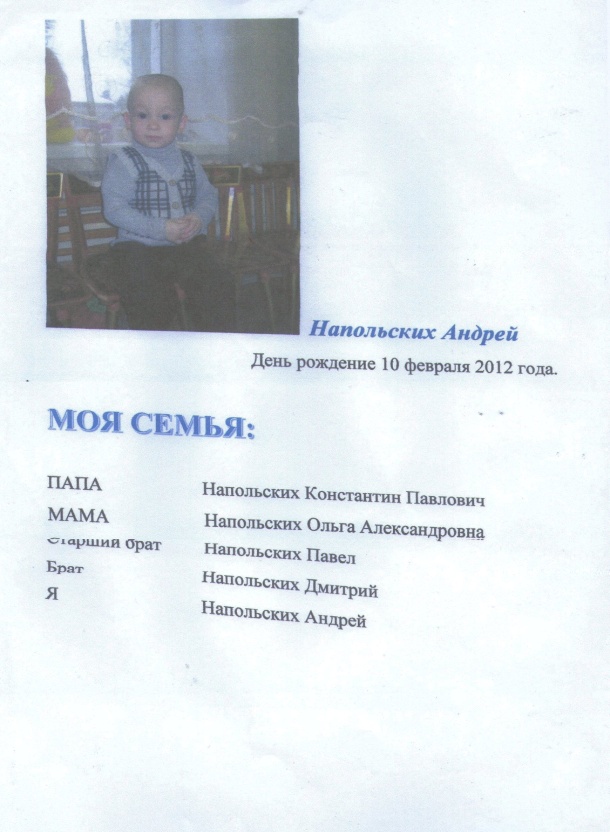 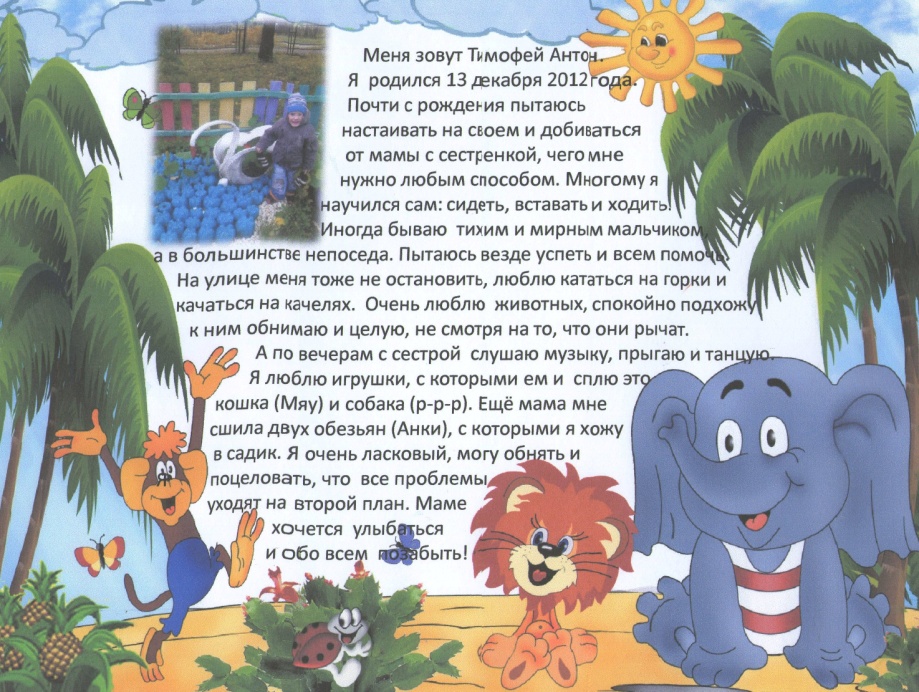